Δυναμικές Δομές Δεδομένων
Αλγόριθμος
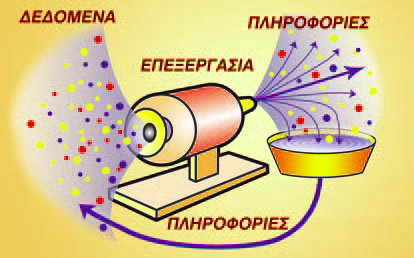 Αλγόριθμος
Η θεωρία αλγορίθμων, μελετά τα δεδομένα κυρίως από τις σκοπιές: 
 του  υλικού
 των γλωσσών προγραμματισμού
Από τη σκοπιά των Γλωσσών Προγραμματισμού :
Για τον σχεδιασμό ενός αλγορίθμου έχει σημασία  ο τύπος δεδομένων που υποστηρίζονται από τη γλώσσα προγραμματισμού;
Από τη σκοπιά των Γλωσσών Προγραμματισμού :
Κάθε γλώσσα έχει συγκεκριμένους τύπους δεδομένων.

Mπορούν να δημιουργηθούν και νέοι τύποι που ορίζονται από το χρήστη.

Σε κάθε τύπο δεδομένων γίνονται διαφορετικές πράξεις και δεσμεύονται διαφορετικές θέσεις μνήμης.
Από τη σκοπιά  του Υλικού
Έχει επίδραση το υλικό του υπολογιστή στο είδος των αλγορίθμων που θα χρησιμοποιηθούν ;
Από τη σκοπιά  του Υλικού
Τα δεδομένα αποθηκεύονται 
στην κύρια ή 
την βοηθητική μνήμη 
του υπολογιστή σε διάφορες μορφές.
Για την πρόσβαση στα δεδομένα είναι πιθανό να χρησιμοποιούνται διαφορετικοί αλγόριθμοι για την επεξεργασία τους.
Δεδομένα
Απλή Μεταβλητή
(1 τιμή κάθε φορά)
Δομές Δεδομένων
(σύνολο δεδομένων)
Π.χ.
Ο μέσος όρος της βαθμολογίας
Π.χ.
Οι βαθμοί σε 10 μαθήματα
Δομή δεδομένων
Ένα σύνολο αποθηκευμένων δεδομένων, τα οποία είναι έτσι οργανωμένα, ώστε να υπόκεινται σε συγκεκριμένες απαιτούμενες επεξεργασίες.
Δομή δεδομένων
Αλγόριθμοι + Δομές δεδομένων = Προγράμματα
Στατικές και δυναμικές δομές
Δυναμικές
Στατικές
Το πλήθος των στοιχείων  μπορεί να μεγαλώνει και να μικραίνει ανάλογα με τα δεδομένα

Οι κόμβοι της λίστας  αποθηκεύονται σε μη  συνεχόμενες θέσεις  μνήμης.
Σταθερό πλήθος στοιχείων

Οι κόμβοι του πίνακα  αποθηκεύονται σε  συνεχόμενες θέσεις  μνήμης.
Πίνακας
Σύνολο ομοειδών απλών στοιχείων καθένα από τα οποία καθορίζεται με τη βοήθεια ενός ή περισσότερων δεικτών
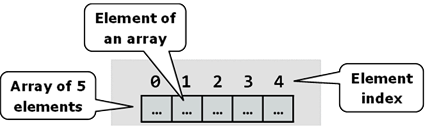 Πίνακας
Μονοδιάστατοι
(1 δείκτης)
Δισδιάστατοι
(2 δείκτες)
Στοιχείο
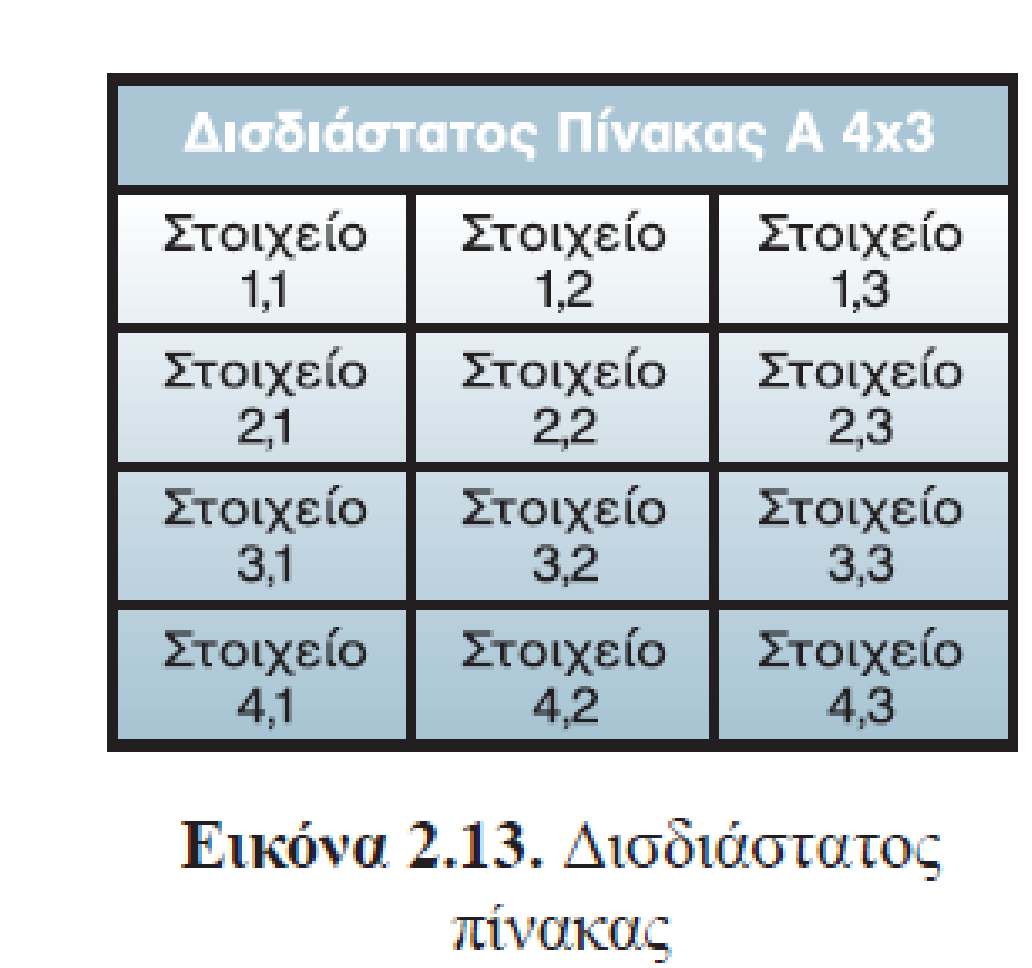 Δείκτης
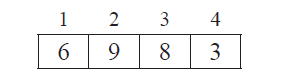 Στοίβα Last In First Out (LIFO)
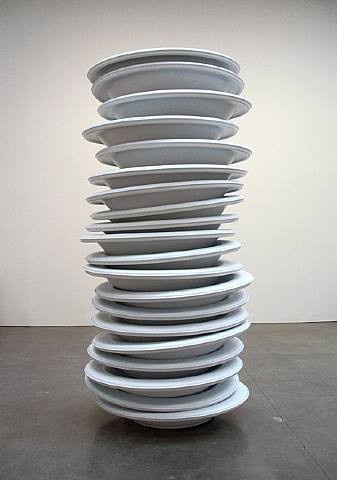 Στοίβα Last In First Out (LIFO)
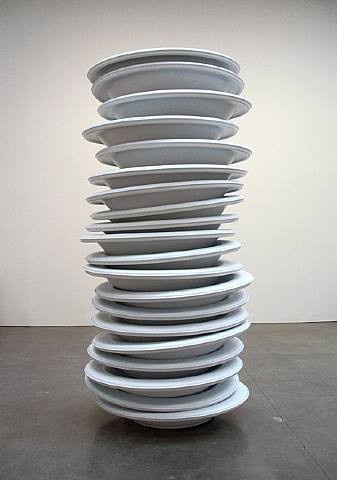 Κάθε νέο πιάτο μπαίνει στην
κορυφή
Στοίβα
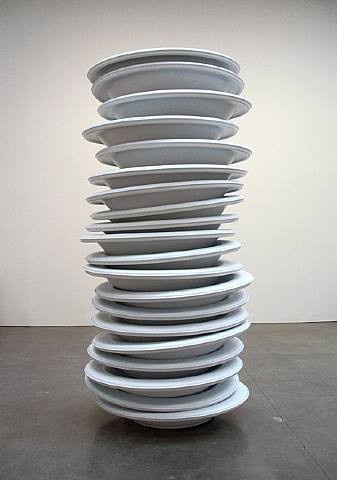 Κάθε νέο πιάτο μπαίνει στην κορυφή

Κάθε πιάτο που βγάζουμε, το παίρνουμε από την κορυφή.
Στοίβα
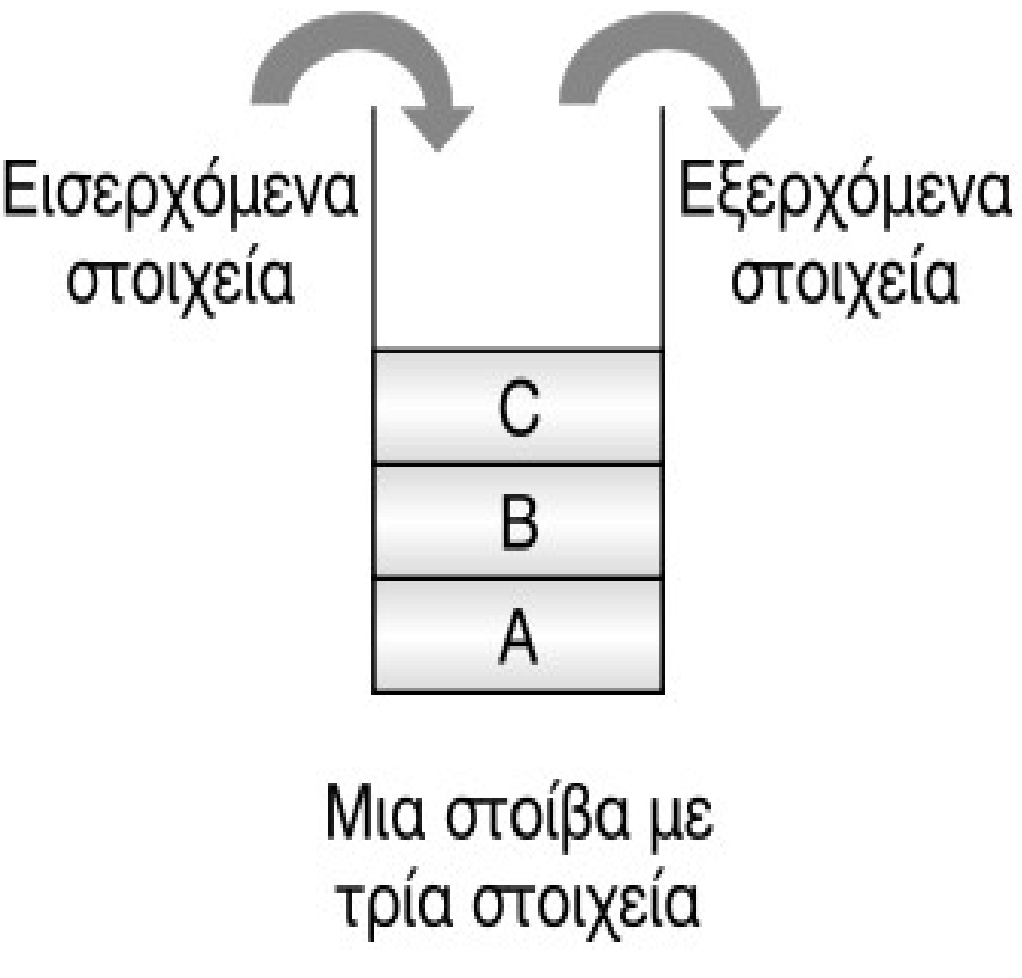 Μια γραμμική διάταξη στοιχείων στην οποία γίνονται μόνο δύο ενέργειες 
ώθηση (push) στην κορυφή και 
απώθηση (pull) από την κορυφή της στοίβας
ΟυράFirst In First Out (FIFO)
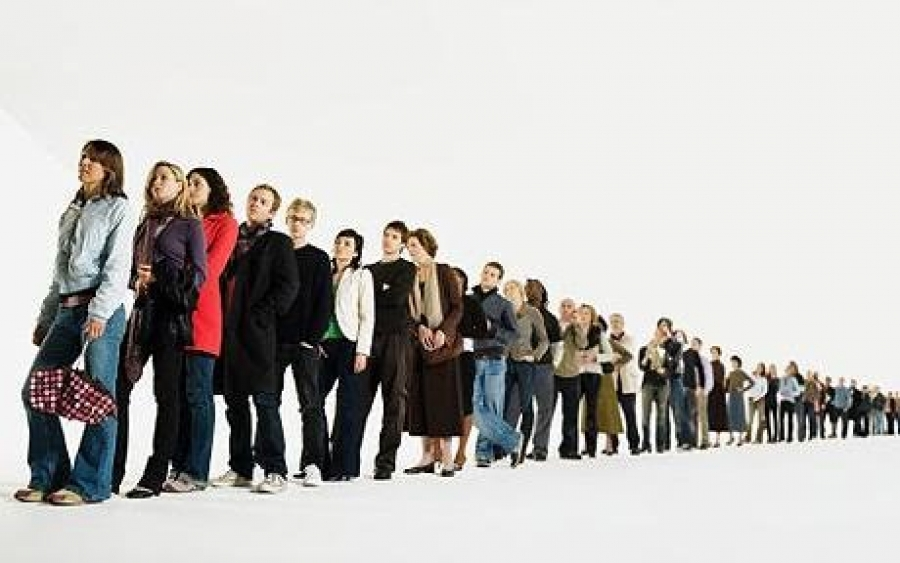 ΟυράFirst In First Out (FIFO)
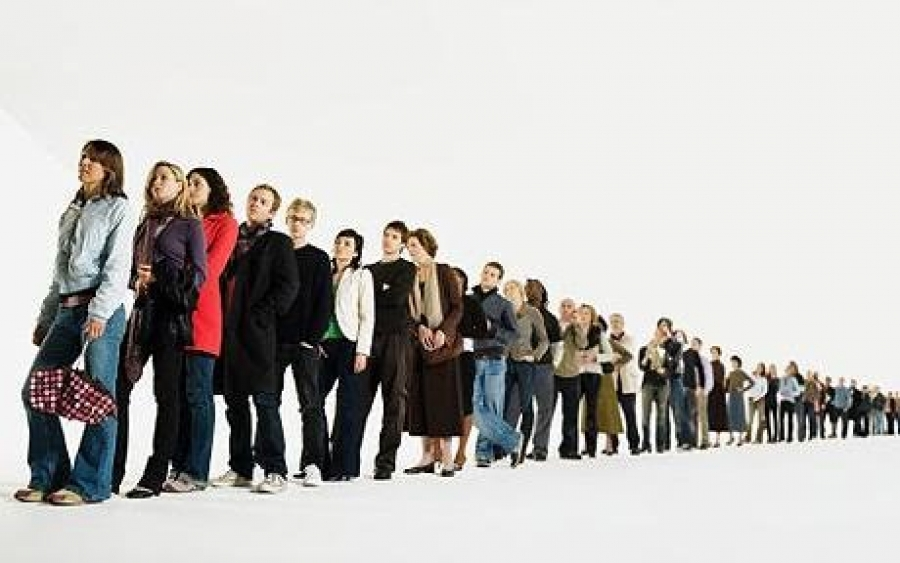 Κάθε ένας που έρχεται μπαίνει στο τέλος.
Κάθε ένας που εξυπηρετείται φεύγει από την αρχή.
Λίστα
Λίστες
τα αγαπημένα μας τραγούδια, 
τις επαφές μας, 
τα ψώνια που θέλουμε να κάνουμε ή ακόμα και
 λίστες με επιθυμίες και όνειρα.
Λίστα
Μία συλλογή από αντικείμενα του ίδιου τύπου.
 
Λίστες από 
λέξεις, 
από ονόματα αλλά και
από αριθμούς.
Λίστα
Μία συλλογή από αντικείμενα του ίδιου τύπου.
 
Ποια η διαφορά με τους πίνακες;
δυνατότητα εισαγωγής νέων στοιχείων 
Διαγραφής στοιχείων 

κατά την  εκτέλεση του προγράμματος
Συνδεδεμένη λίστα
Πώς όμως θα μπορούσατε να αποθηκεύσετε έναν μη συγκεκριμένο αριθμό στοιχείων του ίδιου τύπου;

Με πίνακα;
Συνδεδεμένη λίστα
Μνήμη
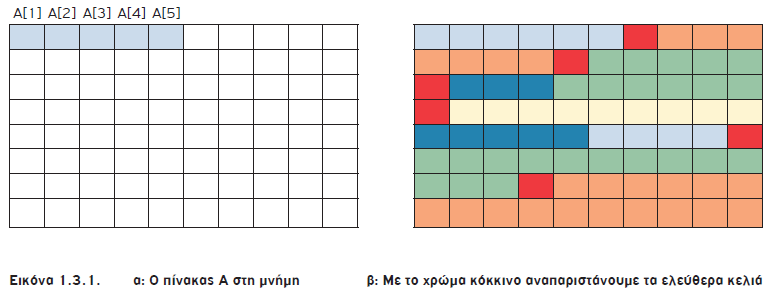 Γίνεται  με πίνακα;
Διάσπαρτες κενές θέσεις
Συνδεδεμένη λίστα
Οι κόμβοι φαίνονται γραμμικά διατεταγμένοι χωρίς να είναι σε συνεχόμενες θέσεις μνήμης στον υπολογιστή.
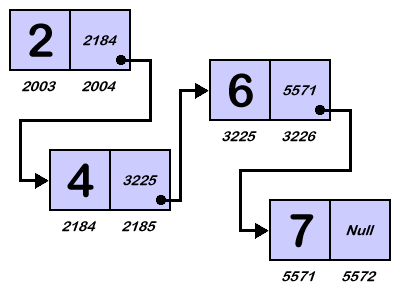 Συνδεδεμένη λίστα
Οι κόμβοι φαίνονται γραμμικά διατεταγμένοι χωρίς να είναι σε συνεχόμενες θέσεις μνήμης στον υπολογιστή.
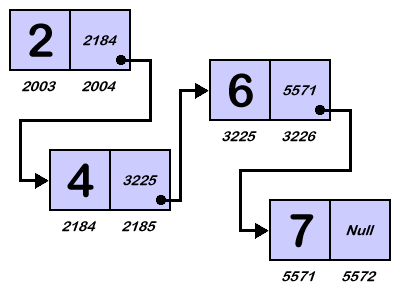 ΣΥΝΔΕΔΕΜΕΝΗ ΛΙΣΤΑ
Συνδεδεμένη λίστα είναι ένα σύνολο κόμβων διατεταγμένων  γραμμικά, όπου κάθε κόμβος περιέχει εκτός από τα δεδομένα  του και έναν δείκτη που δείχνει στον επόμενο κόμβο.
Τα δεδομένα (data) είναι το πεδίο ενός κόμβου που περιέχει μία ή
περισσότερες αριθμητικές ή αλφαριθμητικές πληροφορίες.
Ο δείκτης (pointer) δείχνει στον επόμενο κόμβο της λίστας και είναι ένας  ιδιαίτερος τύπος δεδομένων που δεν λαμβάνει αριθμητικές τιμές, αλλά  οι τιμές του είναι διευθύνσεις στην κύρια μνήμη και συνδέει τα στοιχεία  μιας δομής, που είναι αποθηκευμένα σε μη συνεχόμενες θέσεις μνήμης.
Ευάγγελος Χ. Ζιούλας (www.zioulas.gr)
Ο δείκτης του τελευταίου κόμβου της λίστας έχει ως τιμή το NULL (κενό).  Οι δείκτες των υπολοίπων κόμβων περιέχουν τη διεύθυνση του επόμενου  κόμβου αντίστοιχα και τους απεικονίζουμε συμβολικά με ένα βέλος για
να	υποδηλώσουμε	τη	σύνδεση	μεταξύ	του	προηγούμενου	και	του
επόμενου κόμβου.
Κάθε λίστα συνοδεύεται από έναν δείκτη με το όνομα κεφαλή (head),  που δείχνει στον πρώτο κόμβο της λίστας, δηλαδή περιέχει τη διεύθυνση  του πρώτου κόμβου της λίστας.
Για	να	προσπελάσουμε	τους	κόμβους	της	λίστας	χρειάζεται	να
γνωρίζουμε τη διεύθυνση (θέση στη μνήμη) του πρώτου κόμβου της.
Οι κόμβοι μιας συνδεδεμένης λίστας είναι διατεταγμένοι σε μια συγκεκριμένη σειρά, χωρίς αυτό να  σημαίνει ότι αποθηκεύονται σε συνεχόμενες θέσεις στη μνήμη.
Αντίθετα, είναι διασκορπισμένοι σε όλη τη μνήμη και η σύνδεση τους γίνεται μέσω δεικτών.
Ευάγγελος Χ. Ζιούλας (www.zioulas.gr)
ΕΙΣΑΓΩΓΗ ΣΤΟΙΧΕΙΟΥ
Για την εισαγωγή (παρεμβολή) ενός νέου κόμβου στη λίστα (π.χ.  μεταξύ 2ου και 3ου) γίνεται αναδιάταξη των κατάλληλων δεικτών.
Ο δείκτης του 2ου κόμβου δείχνει το νέο κόμβο και ο δείκτης του
νέου κόμβου δείχνει τον 4ο κόμβο.
Έτσι,	ενώ	η	λογική	σειρά	των	κόμβων	διατηρείται,	οι	φυσικές  θέσεις της μνήμης είναι διαφορετικές.
Ευάγγελος Χ. Ζιούλας (www.zioulas.gr)
ΔΙΑΓΡΑΦΗ ΣΤΟΙΧΕΙΟΥ
Για την διαγραφή ενός κόμβου, αρκεί να αλλάξει τιμή ο δείκτης
του	προηγούμενου	κόμβου	και	να	δείχνει	τον	επόμενο	του
διαγραμμένου κόμβου.
Ο διαγραμμένος κόμβος αποτελεί πλέον άχρηστο δεδομένο και ο  χώρος μνήμης που καταλάμβανε παραχωρείται για άλλη χρήση.
Ευάγγελος Χ. Ζιούλας (www.zioulas.gr)
Συνδεδεμένη λίστα
Κάθε κόμβος αποτελείται από δύο κύρια τμήματα
Διεύθυνση του επόμενου κόμβου
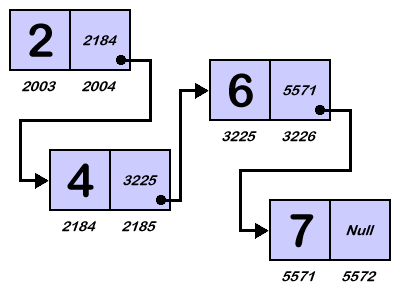 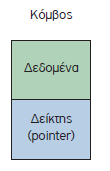 Συνδεδεμένη λίστα
Δεδομένα 
μία ή περισσότερες 
αλφαριθμητικές ή 
αριθμητικές πληροφορίες.
Δείκτης (pointer)
 
ιδιαίτερος τύπος δεδομένων 

Δεν είναι
 ούτε ακέραιος, 
ούτε πραγματικός κ.ά., 
αλλά 
οι τιμές του είναι διευθύνσεις στην κύρια μνήμη
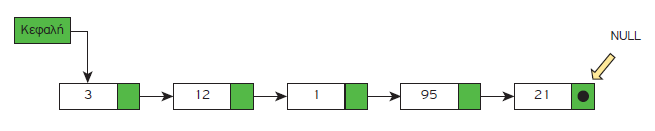 Συνδεδεμένη λίστα
Ο δείκτης του τελευταίου κόμβου της λίστας έχει ως τιμή το NULL (κενό) 
τον αναπαριστούμε   με «•».
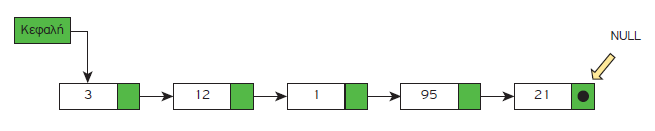 Συνδεδεμένη λίστα
Οι δείκτες των υπολοίπων κόμβων περιέχουν 
τη διεύθυνση του επόμενου κόμβου αντίστοιχα
 
τους απεικονίζουμε με ένα βέλος για να υποδηλώσουμε τη σύνδεση μεταξύ του προηγούμενου και του επόμενου κόμβου.
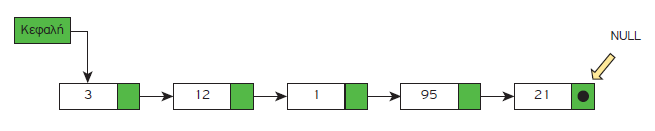 Συνδεδεμένη λίστα
Κάθε λίστα συνοδεύεται από έναν 

δείκτη με το όνομα «Κεφαλή» (head), 

δείχνει στον πρώτο κόμβο της λίστας,
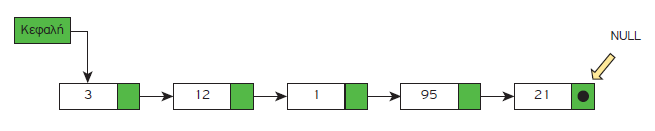 Συνδεδεμένη λίστα
Ο δείκτης του τελευταίου κόμβου δε δείχνει σε κάποιον κόμβο (δείκτης στο κενό). Για να το δηλώσουμε αυτό λέμε ότι το πεδίο δείκτη του τελευταίου κόμβου έχει την τιμή NULL.
Για να προσπελάσουμε τους κόμβους της λίστας χρειάζεται να γνωρίζουμε τη διεύθυνση (θέση στη μνήμη) του πρώτου κόμβου της λίστας. Η διεύθυνση αυτή αποθηκεύεται σε μία ειδική μεταβλητή που την ονομάζουμε συνήθως Κεφαλή (Head).
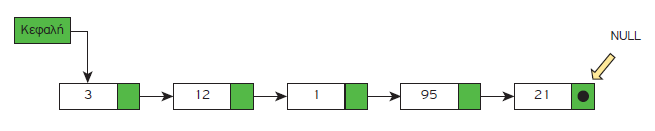 Πρόσβαση στους κόμβους
Οι κόμβοι είναι διατεταγμένοι σε μια συγκεκριμένη σειρά
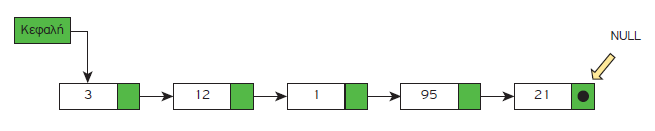 Δεν αποθηκεύονται  όμως σε συνεχόμενες θέσεις στη μνήμη.
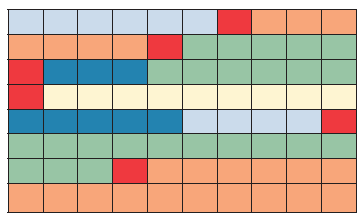 Πρόσβαση στους κόμβους
Έχουμε άμεση πρόσβαση μόνο στον πρώτο κόμβο της λίστας. 

Επομένως, για να εντοπίσουμε κάποιον από τους ενδιάμεσους κόμβους, πρέπει 
να ξεκινήσουμε από τον πρώτο κόμβο της λίστας
και να ακολουθήσουμε τους δείκτες με τη σειρά, 
μέχρι να φτάσουμε στον επιθυμητό κόμβο.
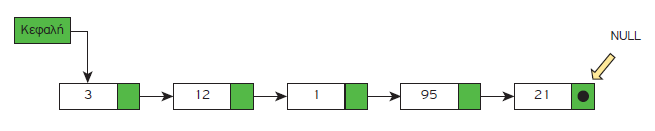 Παράδειγμα
Ταξίδι  στη  Μακεδονία
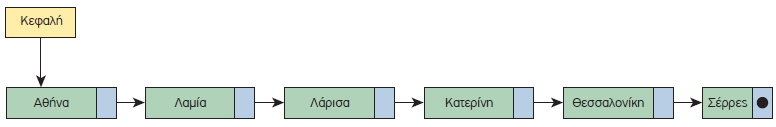 ΒΑΣΙΚΕΣ ΠΡΑΞΕΙΣ
Εισαγωγή	κόμβου	στη	λίστα	(στην  αρχή, ενδιάμεσα	  ή   στο	τέλος
Διαγραφή κόμβου από τη λίστα (από την αρχή, το τέλος ή  ενδιάμεσα).
Έλεγχος αν η λίστα είναι κενή.
Αναζήτηση κόμβου για την εύρεση συγκεκριμένου στοιχείου.
Διάσχιση	λίστας	και	προσπέλαση	των	στοιχείων	της	(π.χ.  εκτύπωση των δεδομένων της).
Εισαγωγή νέου κόμβου
Ταξίδι  στη  Μακεδονία
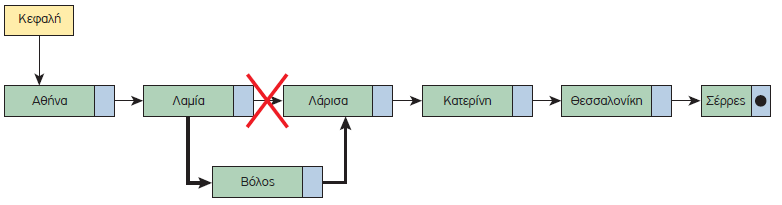 Διαγραφή κόμβου
Ταξίδι  στη  Μακεδονία
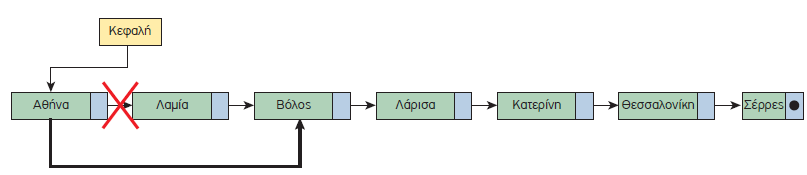 Παράδειγμα
Σκυταλοδρομία
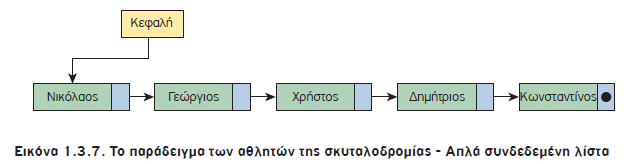 Συνδεδεμένη λίστα
Απλά Συνδεδεμένη Λίστα
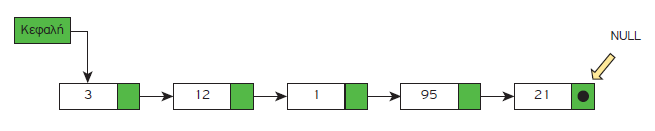 Διπλά Συνδεδεμένη Λίστα
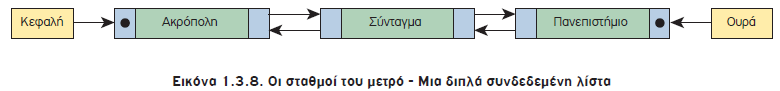 Απλά συνδεδεμένη λίστα  κινούμαστε προς μία  μόνο κατεύθυνση, ξεκινώντας από τον πρώτο κόμβο και  μετακινούμενοι προς τον τελευταίο.
Διπλά συνδεδεμένη, μπορούμε να τη διατρέξουμε και προς τις δύο κατευθύνσεις.
Η χρήση του δεύτερου δείκτη σε κάθε κόμβο της λίστας προσφέρει  τη δυνατότητα αυτή π.χ. οι σταθμοί του μετρό.
Διπλά Συνδεδεμένη λίστα
Πλεονεκτήματα

διευκολύνεται 
η ταξινόμηση και 
η αναζήτηση,
Μειονεκτήματα

αυξάνεται η πολυπλοκότητα στη διαχείριση των κόμβων, καθώς 

απαιτείται επιπλέον χώρος για τον δεύτερο δείκτη (επιπρόσθετη μνήμη για κάθε κόμβο).
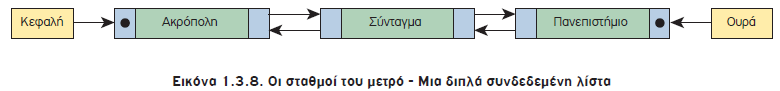 Διαφορές πίνακα - λίστας
ΔΙΑΦΟΡΕΣ ΠΙΝΑΚΑ - ΛΙΣΤΑΣ
ΠΙΝΑΚΑΣ	ΛΙΣΤΑ
Είναι δομή τυχαίας  προσπέλασης.
Είναι στατική δομή  δεδομένων.
Οι κόμβοι του πίνακα  αποθηκεύονται σε  συνεχόμενες θέσεις  μνήμης.
Είναι δομή ακολουθιακής
ή σειριακής προσπέλασης.
Είναι δυναμική δομή  δεδομένων.
Οι κόμβοι της λίστας  αποθηκεύονται σε μη  συνεχόμενες θέσεις  μνήμης.
Ευάγγελος Χ. Ζιούλας (www.zioulas.gr)
Πλεονεκτήματα λιστών
Έχουν	δυναμικό μέγεθος αφού νέοι	κόμβοι εισάγονται και διαγράφονται.
Ευκολία εισαγωγής και διαγραφής σε οπουδήποτε  σημείο στη λίστα.
Μη αναγκαιότητα δήλωσης του μεγέθους τους.
MEIONEKTHMATA ΛΙΣΤΩΝ
Η τυχαία πρόσβαση στη λίστα δεν επιτρέπεται
 

Έχουν πολύ μεγαλύτερη επιβάρυνση από τους πίνακες
MEIONEKTHMATA ΛΙΣΤΩΝ
Η τυχαία πρόσβαση στη λίστα δεν επιτρέπεται
Για να φτάσουμε στον ν-οστό κόμβο μιας λίστας πρέπει πρώτα να  περάσουμε από όλους τους κόμβους διαδοχικά ξεκινώντας από τον  πρώτο μέχρι τον συγκεκριμένο κόμβο.
MEIONEKTHMATA ΛΙΣΤΩΝ
Έχουν πολύ μεγαλύτερη επιβάρυνση από τους πίνακες
Οι συνδεδεμένοι κόμβοι της λίστας είναι δυναμικά κατανεμημένοι (και  λιγότερο αποτελεσματικοί στη χρήση της μνήμης) και 
κάθε κόμβος  πρέπει επιπλέον να αποθηκεύσει έναν πρόσθετο δείκτη που θα δείχνει  στον επόμενο κόμβο.
Στην περίπτωση των διπλά συνδεδεμένων λιστών χρειαζόμαστε επιπλέον έναν δεύτερο δείκτη που θα δείχνει στον προηγούμενο κόμβο.
Συνδεδεμένη λίστα
Οι συνδεδεμένες λίστες αξιοποιούνται για την υλοποίηση της
 στοίβας και 
της ουράς, 
λόγω της δυνατότητάς αυξομείωσης του μεγέθους τους.
 Μπορείτε να εξηγήσετε γιατί;
Εντοπίστε τις διαφορές στην προσπέλαση όσον αφορά τη λίστα, τη στοίβα και την ουρά.
Για την απάντησή σας σκεφθείτε αν η εισαγωγή ενός στοιχείου σε μία στοίβα μπορεί να γίνει σε οποιαδήποτε θέση της.
Συνδεδεμένη λίστα
Υλοποίηση  στοίβας
με μία απλά συνδεδεμένη λίστα. 

 οι κόμβοι (στοιχεία) εισέρχονται από την αρχή της απλά συνδεδεμένης λίστας και 
 εξέρχονται πάλι από την αρχή της λίστας τότε ο κόμβος (στοιχείο) που εισήλθε τελευταίος εξέρχεται και πρώτος (LIFO).  

Καλύτερη είναι η υλοποίηση στοίβας με συνδεδεμένη λίστα εκτός αν γνωρίζουμε εκ των προτέρων τον μέγιστο αριθμό στοιχείων και θέλουμε μια εύκολη και γρήγορη λύση, οπότε επιλέγουμε την υλοποίηση με πίνακα.
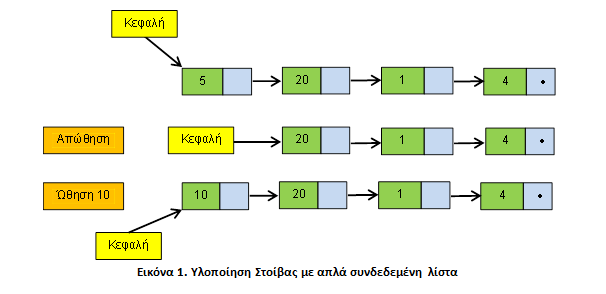 Συνδεδεμένη λίστα
Υλοποίηση  ουράς
με μία διπλά συνδεδεμένη λίστα. 
 κάνουμε εισαγωγή κόμβου στο τέλος της διπλά συνδεδεμένης λίστας (εισαγωγή στοιχείου στο πίσω άκρο της ουράς). 
 κάνουμε διαγραφή κόμβου στην αρχή της διπλά συνδεδεμένης λίστας (εξαγωγή στοιχείου από το εμπρός άκρο της ουράς).
Συνδεδεμένη λίστα
Σχεδιάστε μία διπλά συνδεδεμένη λίστα που θα αποτυπώνει την οδική μετάβαση μεταξύ Αθηνών και Ιωαννίνων μέσω της νέας Ιονίας οδού.
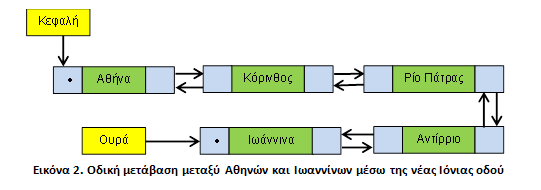 Συνδεδεμένη λίστα
Εντοπίστε τις διαφορές στην προσπέλαση όσον αφορά τη λίστα, τη στοίβα και την ουρά.
Συνδεδεμένη λίστα
Εντοπίστε τις διαφορές στην προσπέλαση όσον αφορά τη λίστα, τη στοίβα και την ουρά.
Στη στοίβα μπορεί να εισέλθει (ώθηση) στοιχείο μόνο στην κορυφή. Στην ουρά ένα στοιχείο μπορεί να εισέλθει μόνο στο πίσω άκρο. Στη λίστα ένα στοιχείο (κόμβος) μπορεί να εισέλθει σε οποιαδήποτε θέση (αρχή, τέλος ή ενδιάμεσα).
Μια άλλη διαφορά εντοπίζεται κατά την εξαγωγή στοιχείου. Συγκεκριμένα, στη στοίβα ένα στοιχείο μπορεί να εξέλθει μόνο από την κορυφή, ενώ στην ουρά ένα στοιχείο μπορεί να εξέλθει μόνο από την αρχή της. Στη λίστα ένα στοιχείο (κόμβος) μπορεί να διαγραφεί από οποιοδήποτε σημείο της (αρχή, τέλος ή ενδιάμεσα).
Συνδεδεμένη λίστα
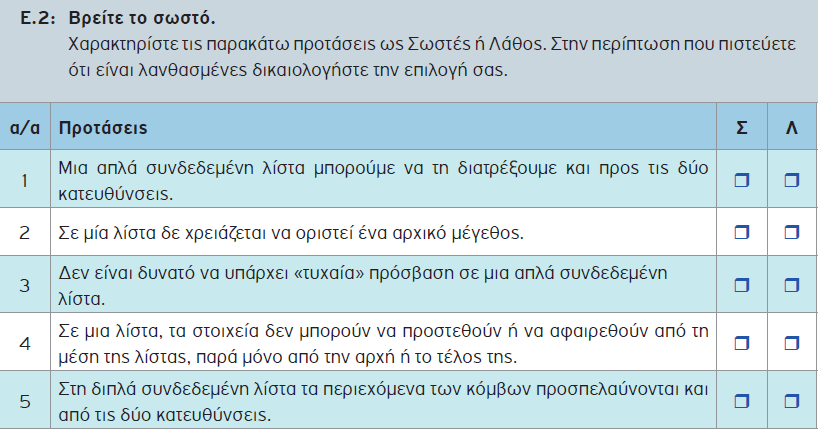 Συνδεδεμένη λίστα
Συνδεδεμένη λίστα
Γραμμικές και μη γραμμικές δομές
Γραμμικές δομές

μετά από κάθε στοιχείο ακολουθεί  ένα άλλο στοιχείο εκτός και αν είναι το τελευταίο
Μη γραμμικές δομές

μετά από ένα στοιχείο μπορεί να  ακολουθεί μηδέν, ένα ή και περισσότερα στοιχεία
Γραμμικές και μη γραμμικές δομές
Γραμμικές δομές
Μη γραμμικές δομές
το δέντρο και 
ο γράφος
Πίνακας 
Στοίβα 
Ουρά
Λίστα
ΔΕΝΤΡΑ
Οι δομές δεδομένων δεν είναι πάντα γραμμικές.
Σε μία γραμμική δομή, μετά από κάθε στοιχείο ακολουθεί  ένα άλλο στοιχείο εκτός και αν είναι το τελευταίο.
Σε μια μη γραμμική δομή, μετά από ένα στοιχείο μπορεί να  ακολουθεί μηδέν, ένα ή και περισσότερα στοιχεία π.χ. το  δέντρο της φύσης.
Δέντρο
Δέντρο
Μη γραμμική δομή η οποία αποτελείται από ένα σύνολο κόμβων οι οποίοι συνδέονται με ακμές.
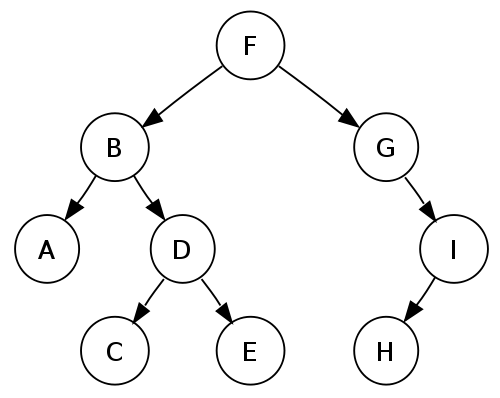 Δέντρο
Ένας μόνο κόμβος από τον οποίο ξεκινούν ακμές που λέγεται ρίζα.
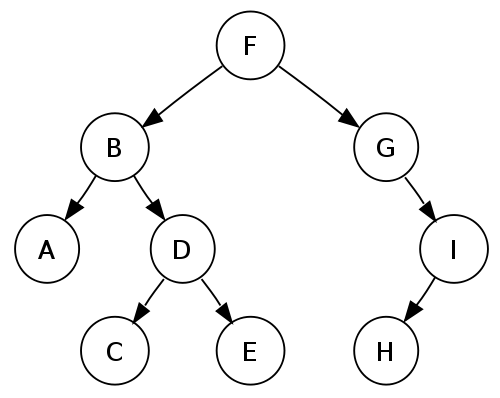 Σε όλους τους άλλους κόμβους καταλήγει μια ακμή και ξεκινούν καμία, μία ή περισσότερες.
Οι κόμβοι στους οποίους μόνο καταλήγουν ακμές λέγονται φύλλα.
Δέντρο
Ένας μόνο κόμβος από τον οποίο ξεκινούν ακμές που λέγεται ρίζα. 
Σε όλους τους άλλους κόμβους καταλήγει μια ακμή και ξεκινούν καμία, μία ή περισσότερες. 
Οι κόμβοι στους οποίους μόνο καταλήγουν ακμές λέγονται φύλλα.
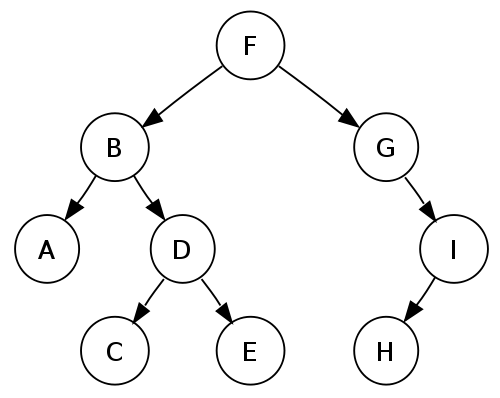 Δέντρο
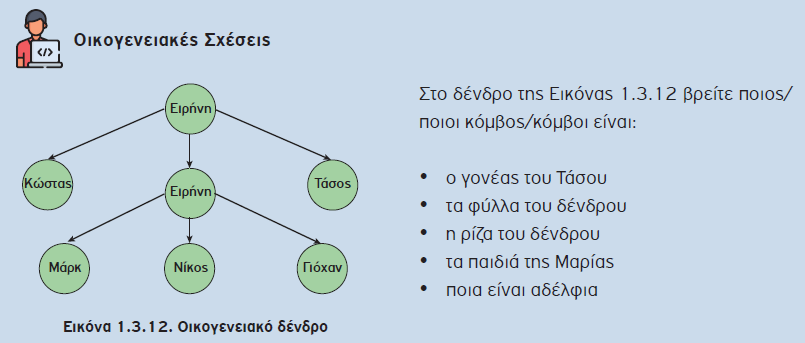 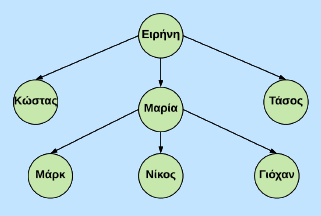 ΔΕΝΤΡΑ
Ο κόμβος χωρίς γονέα ονομάζεται «ρίζα» (root) και βρίσκεται στην κορυφή του δένδρου.
Όταν δύο κόμβοι συνδέονται μεταξύ τους  με μία ακμή, τότε ο  κόμβος από τον οποίο  ξεκινάει η ακμή ονομάζεται γονέας
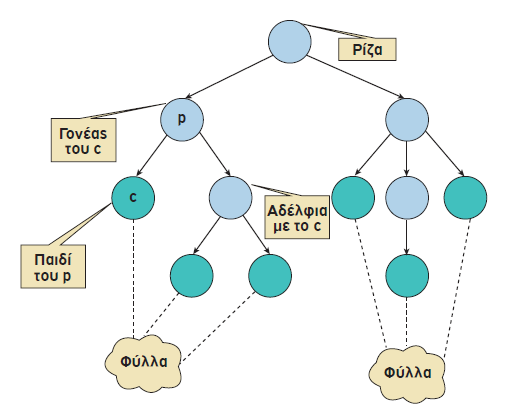 Κόμβοι με τον ίδιο γονέα  ονομάζονται αδέλφια.
και ο  κόμβος στον οποίο  καταλήγει η ακμή  ονομάζεται παιδί.
Οι  κόμβοι χωρίς παιδιά  ονομάζονται φύλλα.
Δέντρο είναι μια δομή δεδομένων που  αποτελείται από ένα σύνολο κόμβων και  ένα σύνολο ακμών μεταξύ των κόμβων
που πληρούν κάποιους κανόνες.
Όταν δύο κόμβοι
συνδέονται μεταξύ τους  με μία ακμή, τότε ο  κόμβος από τον οποίο  ξεκινάει η ακμή
ονομάζεται γονέας και ο  κόμβος στον οποίο  καταλήγει η ακμή  ονομάζεται παιδί.
Όλοι οι κόμβοι έχουν
ακριβώς έναν γονέα εκτός  από τον πρώτο κόμβο στη  κορυφή του δέντρου που  ονομάζεται ρίζα (root).
Κόμβοι με τον ίδιο γονέα  ονομάζονται αδέλφια. Οι  κόμβοι χωρίς παιδιά  ονομάζονται φύλλα.
Δέντρο είναι μια δομή δεδομένων που  αποτελείται από ένα σύνολο κόμβων και  ένα σύνολο ακμών μεταξύ των κόμβων που πληρούν κάποιους κανόνες.
ΚΑΝΟΝΕΣ  ΔΕΝΤΡΩΝ
Υπάρχει ένας ξεχωριστός κόμβος που  ονομάζεται ρίζα και είναι ένας κόμβος χωρίς  γονέα.
Για κάθε κόμβο c, εκτός από τη ρίζα,  υπάρχει μόνο μια ακμή που καταλήγει στον  κόμβο αυτόν ξεκινώντας από κάποιον άλλον  κόμβο p. Ο κόμβος p ονομάζεται γονέας του  c και ο κόμβος c παιδί του p.
Για κάθε κόμβο υπάρχει μία μοναδική  διαδρομή, δηλαδή, μια  ακολουθία  διαδοχικών ακμών, που ξεκινάει από τη ρίζα  και τερματίζει σε αυτόν τον κόμβο.
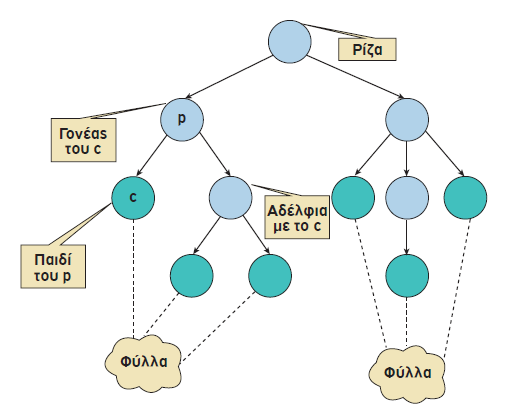 ΚΑΝΟΝΕΣ  ΔΕΝΤΡΩΝ
Κενό δένδρο
Δέντρο που δεν έχει ούτε κόμβους ούτε ακμές. Είναι το μόνο δέντρο χωρίς ρίζα
ΚΑΝΟΝΕΣ  ΔΕΝΤΡΩΝ
Μπορούμε να έχουμε ένα απλό δένδρο, το οποίο να απαρτίζεται από έναν μόνο κόμβο. 

Αυτός ο κόμβος είναι και
ρίζα του απλού αυτού δένδρου, διότι δεν έχει γονέα και 
φύλλο, και διότι δεν έχει παιδιά.
Δέντρο
Δέντρο
Ε.3: Σχεδιάστε γεωγραφικές ιεραρχίες
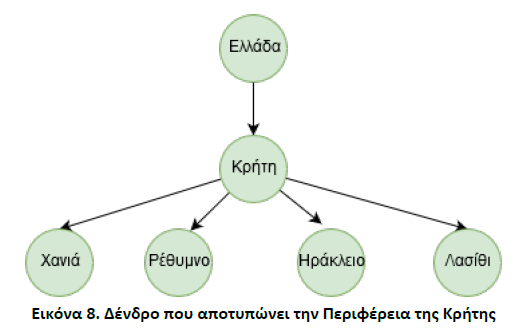 Είναι Δέντρα;
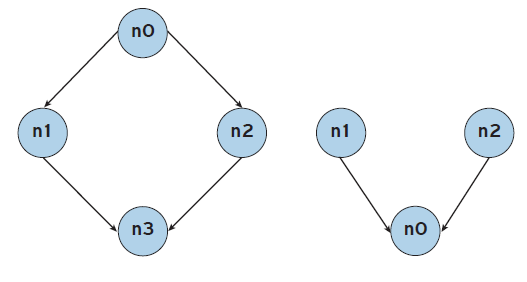 ΥΠΟΔΕΝΤΡΑ
Μέσα σε ένα δένδρο μπορούμε να εντοπίσουμε και άλλα  μικρότερα δένδρα, που ονομάζονται υποδένδρα.
Κάθε κόμβος ενός δένδρου μπορεί να θεωρηθεί ως ρίζα ενός  υποδένδρου, δηλαδή ενός άλλου μικρότερου δένδρου, που  ξεκινάει από τον κόμβο αυτόν.
Ένα υποδέντρο του δέντρου μπορεί να είναι και κενό.
ΔΙΑΤΕΤΑΓΜΕΝ ΔΕΝΤΡΑ
Διατεταγμένο δένδρο είναι αυτό που για κάθε κόμβο  υπάρχει μία γραμμική σχέση μεταξύ των παιδιών του.
Για παράδειγμα, σε ένα γενεαλογικό δέντρο τα αδέλφια που έχουν  γεννηθεί νωρίτερα θα τοποθετηθούν στην δεντρική δομή πιο αριστερά σε  σχέση με αυτά που έχουν γεννηθεί αργότερα.
ΕΦΑΡΜΟΓΕΣ ΔΕΝΤΡΩΝ
Τα δένδρα είναι μία μη γραμμική ευέλικτη δομή δεδομένων  που εφαρμόζονται σε πολλούς τομείς της επιστήμης των  υπολογιστών π.χ.
τα λειτουργικά συστήματα  
τα γραφικά
τις βάσεις δεδομένων
τα παιχνίδια
την τεχνητή νοημοσύνη  
τα δίκτυα υπολογιστών
ΕΦΑΡΜΟΓΕΣ ΔΕΝΤΡΩΝ
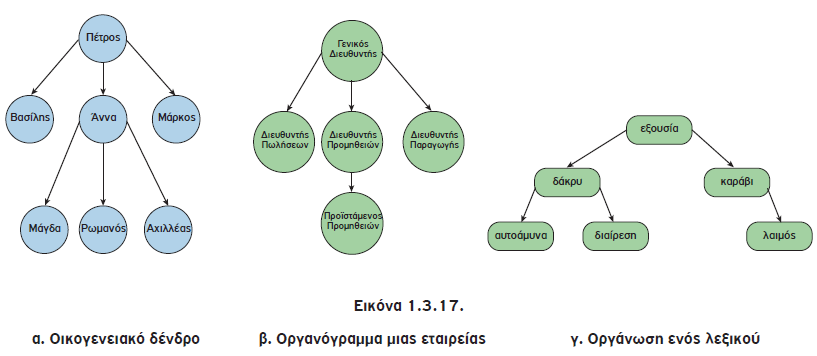 Οικογενειακό - Γενεαλογικό δένδρο  Δομή οργανισμού ή εταιρείας
Πίνακας περιεχομένων βιβλίου  Αρχεία και φάκελοι υπολογιστή  Λεξικό όρων
Μέρη μηχανής αυτοκινήτου  Συστατικά στοιχεία πρότασης
49
ΕΦΑΡΜΟΓΕΣ ΔΕΝΤΡΩΝ
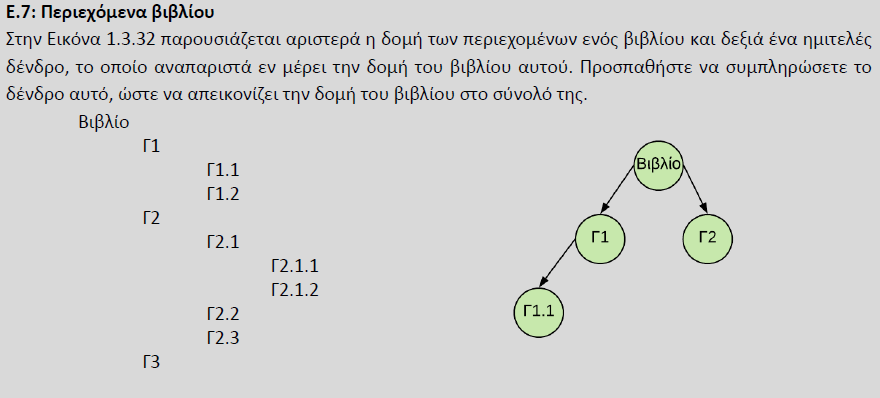 ΕΦΑΡΜΟΓΕΣ ΔΕΝΤΡΩΝ
Ε.8: Δένδρο για την αναπαράσταση κώδικα 
Προσπαθήστε να έρθετε στη θέση του μεταγλωττιστή του υπολογιστή σας και να μετατρέψετε το πρόγραμμα της Εικόνας 1.3.33 στο αντίστοιχο δένδρο Μπορείτε να συμπληρώσετε το περιεχόμενο εσείς;
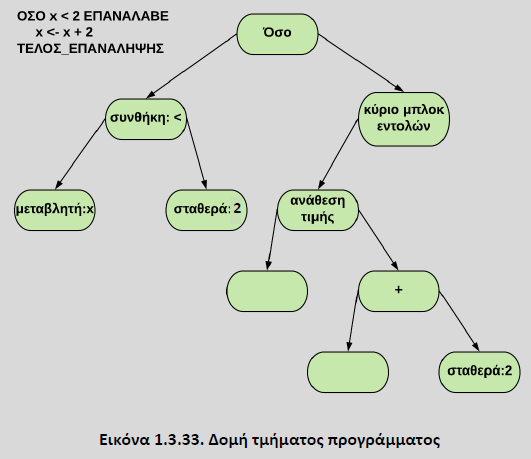 ΕΦΑΡΜΟΓΕΣ ΔΕΝΤΡΩΝ
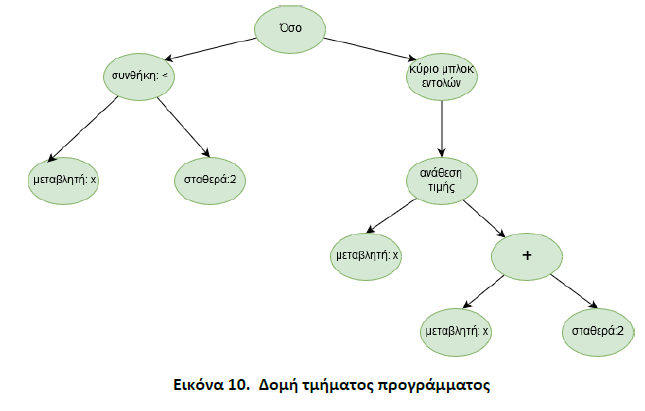 ΤΙ ΚΑΝΕΙ ΤΑ ΔΕΝΤΡΑ ΙΣΧΥΡΑ;
Η δυναμικότητα των δένδρων
Είναι πολύ εύκολο να προσθέσουμε, να αφαιρέσουμε ή να  αναζητήσουμε ένα στοιχείο σε ένα δένδρο.
Η δομή των δένδρων μεταφέρει πληροφορίες  Όπως το σύστημα αρχείων του υπολογιστή
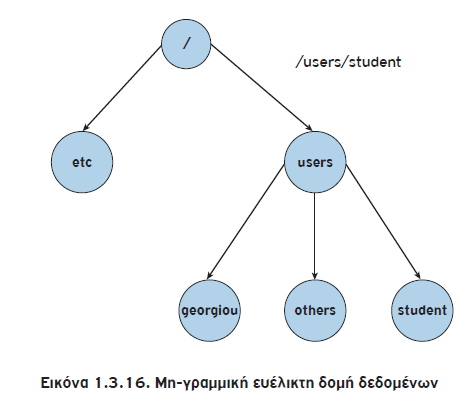 ΤΙ ΚΑΝΕΙ ΤΑ ΔΕΝΤΡΑ ΙΣΧΥΡΑ;
Η δυναμικότητα των δένδρων
Είναι πολύ εύκολο να προσθέσουμε, να αφαιρέσουμε ή να  αναζητήσουμε ένα στοιχείο σε ένα δένδρο.
Η δομή των δένδρων μεταφέρει πληροφορίες  Όπως το σύστημα αρχείων του υπολογιστή
Αποτελεσματική οργάνωση και διαχείριση δεδομένων

Τα δέντρα αποτελούν τη βάση αρκετών αλγορίθμων επίλυσης προβλήματος π.χ. 
η συμπίεση εικόνων, 
η ταξινόμηση, 
η αυτόματη συμπλήρωση λέξεων κινητών τηλεφώνων,  
η μεταγλώττιση ενός προγράμματος και η 
λήψη αποφάσεων (π.χ. ιατρικές διαγνώσεις).
ΔΕΝΤΡΑ ΑΠΟΦΑΣΗΣ
Είναι δένδρα στα οποία κάθε κόμβος αντιπροσωπεύει ένα  χαρακτηριστικό (ιδιότητα), κάθε ακμή μια απόφαση (κανόνα)
και κάθε φύλλο ένα αποτέλεσμα.
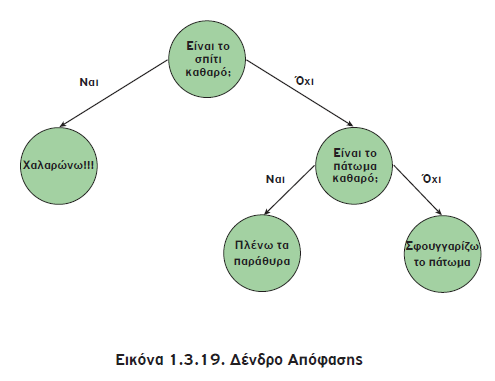 ΔΕΝΤΡΑ ΑΠΟΦΑΣΗΣΧρησιμότητα
Ιατρικές διαγνώσεις
έχουν πρωτεύοντα ρόλο στους  αλγορίθμους μηχανικής μάθησης (machine learning).
στα  ηλεκτρονικά παιχνίδια (π.χ. σκάκι, τρίλιζα, τάβλι) όπου
ο	υπολογιστής	χρησιμοποιεί	ένα	ειδικό	δένδρο
οποίο
(δένδρο	του	παιχνιδιού,	game	tree),	το
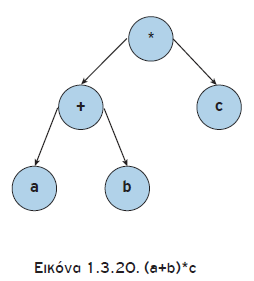 μοντελοποιεί όλες τις πιθανές κινήσεις των παικτών  για να νικήσει.
Υπολογισμό αριθμητικών παραστάσεων
ΔΥΑΔΙΚΑ ΔΕΝΤΡΑ
Binary Trees
Τα δυαδικά είναι διατεταγμένα δένδρα, στα οποία κάθε  κόμβος έχει το πολύ δύο παιδιά, το αριστερό και το δεξί παιδί  (υποδέντρο).
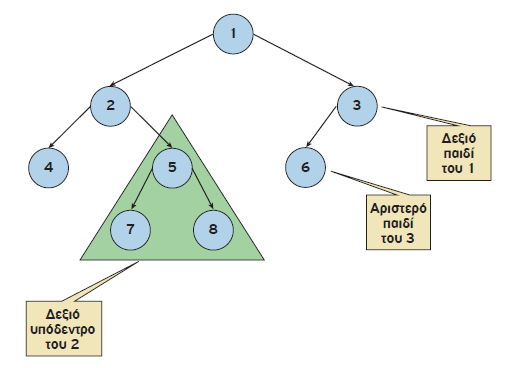 Είναι προφανές ότι αν ανταλλάξουμε το αριστερό με το δεξιό υποδέντρο ενός κόμβου  παίρνουμε ένα διαφορετικό δένδρο.
ΔΥΑΔΙΚΑ ΔΕΝΤΡΑ ΑΝΑΖΗΤΗΣΗΣBinary Search Trees
Είναι δυαδικά δένδρα που για κάθε κόμβο όλοι οι κόμβοι του  αριστερού υποδένδρου έχουν τιμές μικρότερες της τιμής του  ενώ όλοι οι κόμβοι του δεξιού υποδένδρου έχουν τιμές  μεγαλύτερες (ή ίσες) της τιμής του.
Είναι ειδική κατηγορία δυαδικών δέντρων  που επιτρέπουν να αποθηκεύουμε τα  δεδομένα με συγκεκριμένο τρόπο, ώστε η  εύρεση τους να γίνεται σχετικά εύκολα.
Η ιδέα τους είναι παρόμοια με την δυαδική  αναζήτηση σε ταξινομημένο πίνακα.
ΔΥΑΔΙΚΑ ΔΕΝΤΡΑ ΑΝΑΖΗΤΗΣΗΣBinary Search Trees
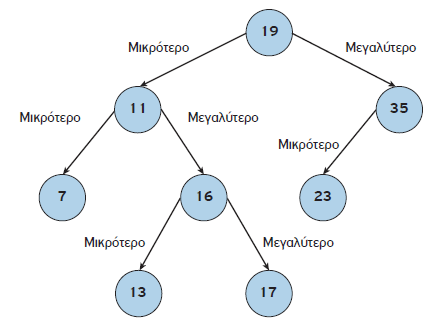 ΔΥΑΔΙΚΑ ΔΕΝΤΡΑ ΑΝΑΖΗΤΗΣΗΣBinary Search Trees
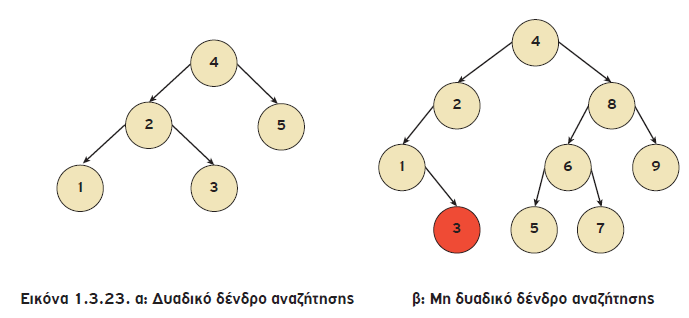 Πού θα μπορούσα να βάλω τον κόμβο 3;
ΠΛΕΟΝΕΚΤΗΜΑΔΥΑΔΙΚΩΝ ΔΕΝΤΡΩΝ ΑΝΑΖΗΤΗΣΗΣ
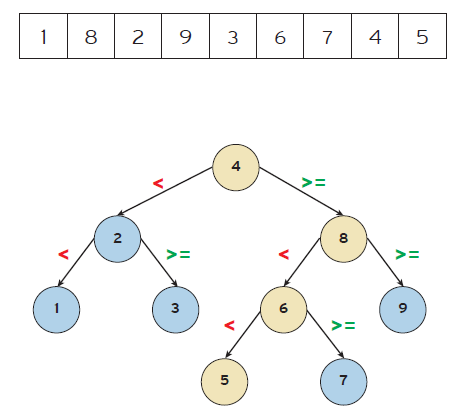 ΠΛΕΟΝΕΚΤΗΜΑΔΥΑΔΙΚΩΝ ΔΕΝΤΡΩΝ ΑΝΑΖΗΤΗΣΗΣ
Η αναζήτηση μιας συγκεκριμένης τιμής  γίνεται ταχύτερα χάρη στον τρόπο  αποθήκευσης των τιμών.
Σε	σχέση	με	τις	γραμμικές
δυαδικά
δομές
δέντρα
(πίνακες,	λίστες)	τα
αναζήτησης επιτυγχάνουν την ταχύτερη  αναζήτηση των στοιχείων.
Ο εντοπισμός του στοιχείου γίνεται  πολύ γρηγορότερα αφού μειώνεται  αισθητά το πλήθος των κόμβων που  επισκεπτόμαστε.
ΠΛΕΟΝΕΚΤΗΜΑΔΥΑΔΙΚΩΝ ΔΕΝΤΡΩΝ ΑΝΑΖΗΤΗΣΗΣ
Σε ποιο δέντρο γίνεται γρηγορότερα η αναζήτηση του 1;
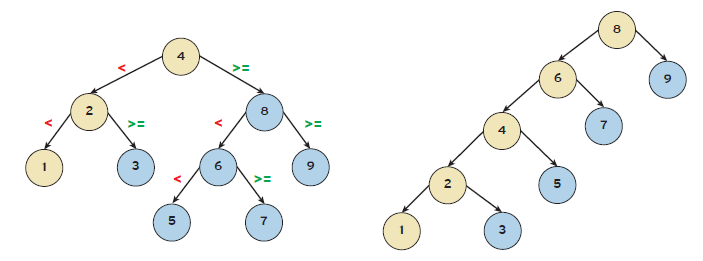 Έχει σημασία η δομή του δέντρου.
Το  δέντρο πρέπει να είναι ισορροπημένο.
ΠΛΕΟΝΕΚΤΗΜΑΔΥΑΔΙΚΩΝ ΔΕΝΤΡΩΝ ΑΝΑΖΗΤΗΣΗΣ
Τα δυαδικά δένδρα αναζήτησης συνδυάζουν τα πλεονεκτήματα των  λιστών, όσον αφορά τις πράξεις της εισαγωγής και της διαγραφής, αλλά  και τα πλεονεκτήματα των ταξινομημένων πινάκων, όσον αφορά την  πράξη της αναζήτησης.
ΠΛΕΟΝΕΚΤΗΜΑΔΥΑΔΙΚΩΝ ΔΕΝΤΡΩΝ ΑΝΑΖΗΤΗΣΗΣ
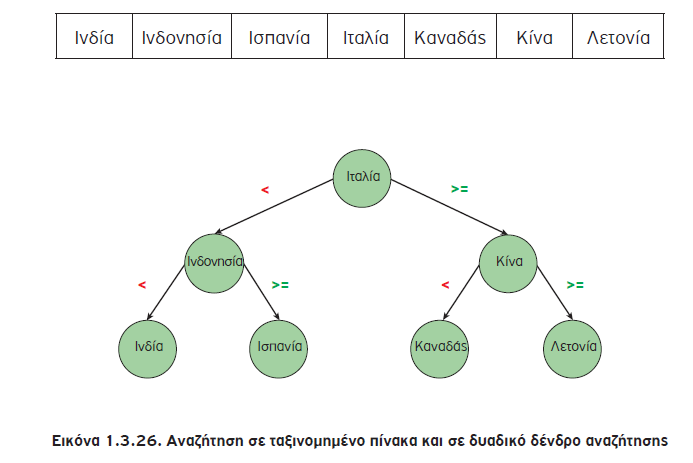 Ε.9: Βρείτε το σωστό.
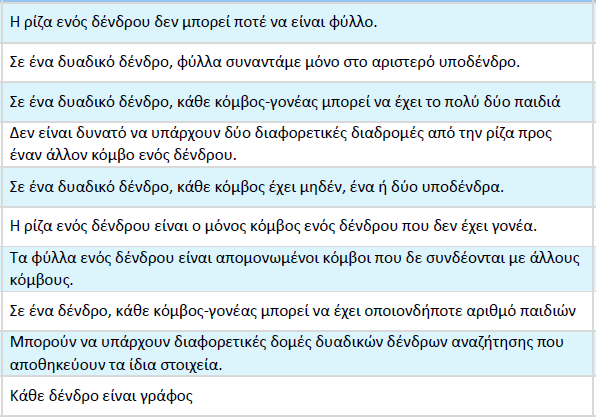 ΕΦΑΡΜΟΓΕΣ ΔΕΝΤΡΩΝ
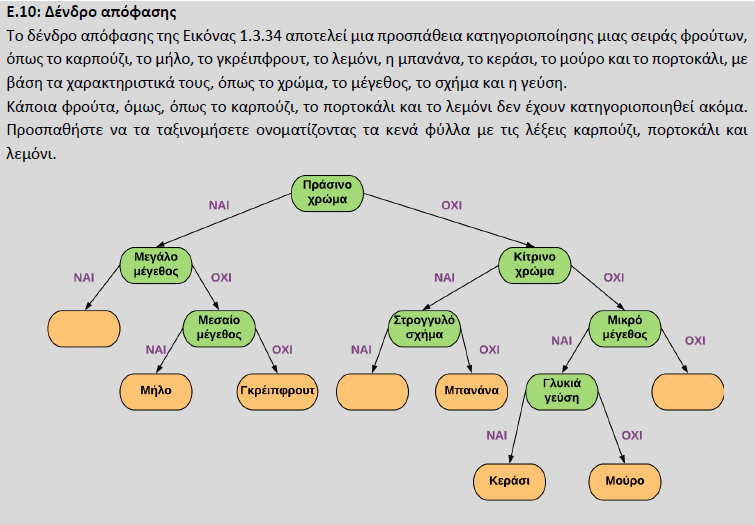 Ε.11: Χαμένοι στο δάσος των δυαδικών δένδρων
Ποια από τα παρακάτω δένδρα είναι δυαδικά δένδρα αναζήτησης. Εξηγείστε το γιατί:
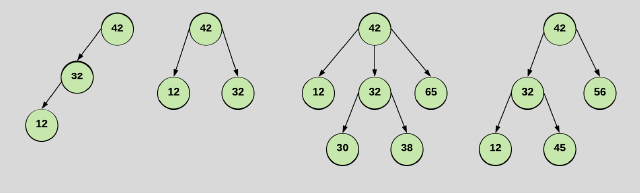 1ο
Ε.11: Χαμένοι στο δάσος των δυαδικών δένδρων
Ποια από τα παρακάτω δένδρα είναι δυαδικά δένδρα αναζήτησης. Εξηγείστε το γιατί:
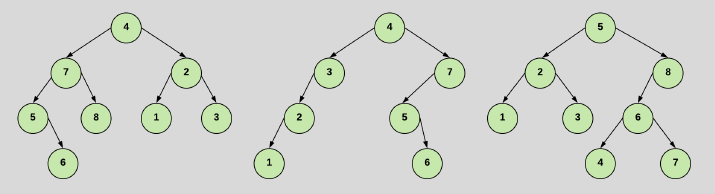 2ο
Ε.12: Δεξιά ή αριστερά;
Στο δυαδικό δένδρο αναζήτησης της Εικόνας 1.3.35, αφού συγκρίνετε το στοιχείο Π (το στοιχείο που προσπαθείτε να βρείτε) με το στοιχείο E (τη ρίζα) και βρείτε ότι δεν είναι ίσα, σε ποια κατεύθυνση θα το αναζητήσετε στη συνέχεια; 	

 Στα αριστερά του Ε 
 Στα δεξιά του Ε 
 Δεν μπορείτε να πείτε 
και πρέπει να δοκιμάσετε
και προς τις δύο κατευθύνσεις.
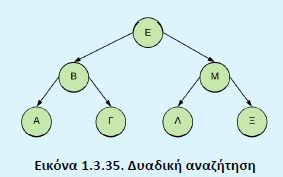 Γράφος
Η πιο γενική δομή δεδομένων που αποτελείται από κόμβους και ακμές χωρίς ιεράρχηση.
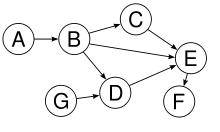 ΓΡΑΦΟΙGraphs
Ο γράφος είναι δομή που αποτελείται από ένα σύνολο  κόμβων (σημείων ή κορυφών) και ένα σύνολο γραμμών
(ακμών ή τόξων) που ενώνουν μερικούς ή όλους τους κόμβους.
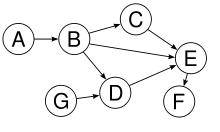 ΓΡΑΦΟΙGraphs
Ο γράφος είναι η πιο γενική δομή δεδομένων, αφού όλες οι  προηγούμενες δομές μπορούν να θεωρηθούν περιπτώσεις  γράφων. Τα δέντρα είναι μια μορφή γράφων.
ΔΕΝΤΡΑ vs. ΓΡΑΦΟΙ
Ένα δένδρο έχει αναγκαστικά  μονοκατευθυντική ροή
Μπορεί μόνο να ρέει προς μία  κατεύθυνση, από τον κόμβο ρίζας  σε κόμβους φύλλων ή κόμβους  παιδιών.
Ένα δένδρο μπορεί να έχει μόνο μονόδρομες συνδέσεις
Ένας κόμβος παιδιού μπορεί να  έχει μόνο έναν γονέα και ένα  δένδρο δεν μπορεί να έχει  βρόχους ή κυκλικούς δεσμούς.
Ένας γράφος δεν έχει καθόλου  περιορισμούς
Οι	γράφοι	δεν	έχουν	την	έννοια
ενός κόμβου ρίζας.
Οι κόμβοι δεν έχουν μονόδρομες  συνδέσεις
Μπορούν να συνδεθούν με  οποιονδήποτε τρόπο (π.χ. ένας  κόμβος μπορεί να συνδεθεί με  πολλούς).
Δεν έχουν μονοκατευθυντική ροή
Μπορεί να έχουν ή να μην έχουν  καμία κατεύθυνση.
ΔΕΝΤΡΑ vs. ΓΡΑΦΟΙ
Ε.4: Δένδρα ή Γράφοι;
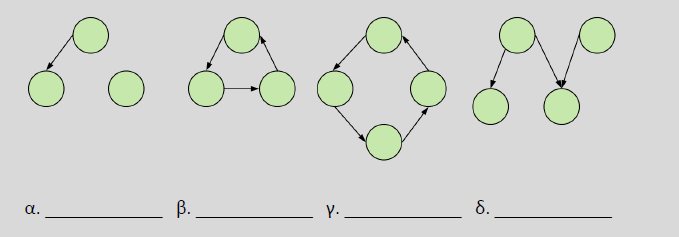 ΚΑΤΗΓΟΡΙΕΣ ΓΡΑΦΩΝ
Kατευθυνόμενος γράφος
Μη κατευθυνόμενος γράφος
ΚΑΤΗΓΟΡΙΕΣ ΓΡΑΦΩΝ
Kατευθυνόμενος γράφος είναι ο γράφος που όλες οι ακμές  του έχουν κατεύθυνση. Σε αντίθετη περίπτωση, ο γράφος  ονομάζεται μη κατευθυνόμενος γράφος.
Kατευθυνόμενος γράφος
μη κατευθυνόμενος γράφος
ΚΑΤΗΓΟΡΙΕΣ ΓΡΑΦΩΝ
προέλευση
προορισμός
Kατευθυνόμενος γράφος
Μη κατευθυνόμενος γράφος
μη κατευθυνόμενες ακμές
κατευθυνόμενες	ακμές
Η διαδρομή μεταξύ των δύο κόμβων είναι αμφίδρομη.
Η διαδρομή μεταξύ των δύο κόμβων είναι μονόδρομη.
(Από Α προς Β μόνο)
ΚΑΤΗΓΟΡΙΕΣ ΓΡΑΦΩΝ
προέλευση
προορισμός
Kατευθυνόμενος γράφος
μη κατευθυνόμενος γράφος
Οι	κατευθυνόμενοι	γράφοι	έχουν	κατευθυνόμενες	ακμές	(ακμές	που
έχουν	κατεύθυνση,	ενώ	οι	μη	κατευθυνόμενοι	γράφοι	έχουν	μη
κατευθυνόμενες ακμές (ακμές που δεν έχουν κατεύθυνση).
Σε μια κατευθυνόμενη ακμή, οι δύο κόμβοι συνδέονται ξεκινώντας από  έναν κόμβο που ονομάζεται προέλευση και ταξιδεύουμε προς έναν άλλο  κόμβο που ονομάζεται προορισμός. 
Σε μια μη κατευθυνόμενη ακμή, η  διαδρομή μεταξύ των δύο κόμβων είναι αμφίδρομη.
ΠΑΡΑΔΕΙΓΜΑ ΓΡΑΦΟΥ
Ο Παγκόσμιος Ιστός (www) είναι ένας τεράστιος γράφος που  αποτελείται από ιστότοπους στους οποίους πλοηγούμαστε  μέσω των διευθύνσεων URL.
Στο γράφο αυτό κάποιες ακμές είναι κατευθυνόμενες ενώ  κάποιες άλλες όχι.
ΚΟΙΝΩΝΙΚΑ ΔΙΚΤΥΑ
Κόμβοι;

Σχέση μεταξύ δύο κόμβων;


Τύπος γράφου  ;
ΚΟΙΝΩΝΙΚΑ ΔΙΚΤΥΑ
Γράφος με 4 κόμβους (Νίκος, Γιώργος, Ελένη και Μαρία, που είναι φίλοι στο Facebook)
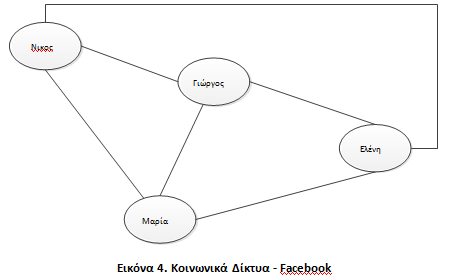 ΚΟΙΝΩΝΙΚΑ ΔΙΚΤΥΑ
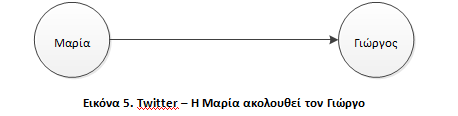 ΚΟΙΝΩΝΙΚΑ ΔΙΚΤΥΑ
Τι θα συμβεί εάν αποφασίσω να σε ακολουθήσω και εγώ; Αλλάζω την κατεύθυνση της ακμής που δημιουργήθηκε όταν με ακολούθησες; Ξαφνικά η ακμή γίνεται αμφίδρομη και επομένως μη κατευθυνόμενη;
Όχι, διότιθα μπορούσα να σε αγνοήσω σε οποιοδήποτε χρονική στιγμή.
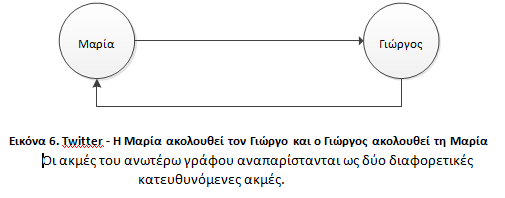 ΚΟΙΝΩΝΙΚΑ ΔΙΚΤΥΑ
Το Facebook είναι ένας μη
κατευθυνόμενος τύπος γράφου στον
οποίο οι κόμβοι είναι οι χρήστες.
Η σχέση μεταξύ δύο χρηστών  (κόμβων) είναι αμφίδρομη αφού δεν  υπάρχει κόμβος προέλευσης και  κόμβος προορισμού.
Αν κάποιος αποδεχτεί ένα αίτημα  φιλίας μου γίνεται φίλος με εμένα.  Δεν είναι δυνατόν να είμαι φίλος του  στο δίκτυο χωρίς αυτός να είναι και  δικός μου.
Το Twitter είναι ένας κατευθυνόμενος 
τύπος γράφου.
Κάθε χρήστης μπορεί να ακολουθεί  κάποιον άλλο χωρίς να χρειάζεται να  τον ακολουθούν.
Κάθε ακμή που δημιουργούμε  αντιπροσωπεύει μια μονόδρομη  σχέση μεταξύ χρηστών (κόμβων).
Όταν ακολουθούμε κάποιον χρήστη,  δημιουργείται μια ακμή στον γράφο  με τον λογαριασμό μας ως κόμβο προέλευσης και το λογαριασμό του ως  κόμβο προορισμού.
ΠΑΡΑΔΕΙΓΜΑ ΓΡΑΦΟΥ
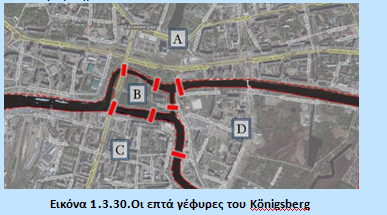 Προσπαθήστε και δείτε αν μπορείτε να περπατήσετε μέσα από την πόλη και να διασχίσετε όλες τις γέφυρες μόνο μία φορά.
ΠΑΡΑΔΕΙΓΜΑ ΓΡΑΦΟΥ
Ο Leonhard Euler προσομοίωσε αυτό το πρόβλημα (ξηρά και γέφυρες) σε γράφους, όπου η γη αντιστοιχούσε σε κόμβους και οι γέφυρες σε ακμές
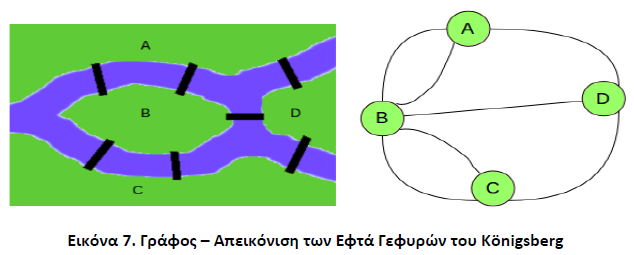 Για να υπάρχει λύση, θα πρέπει κάθε κόμβος (κομμάτι γης) να συνδέεται με δύο ακμές (γέφυρες), μία να καταλήγει και μία άλλη να ξεκινάει από αυτό.  Ο αριθμός των γραμμών που περνούν από κάθε κόμβο πρέπει σε κάθε περίπτωση να είναι ζυγός (με την εξαίρεση των κόμβων της εκκίνησης και του τερματισμού της “διαδρομής”, από τα οποία, αντιστοίχως, μόνο μία ακμή ξεκινάει και μόνο μία ακμή καταλήγει αντίστοιχα). Κατά συνέπεια, για να υπάρχει λύση, πρέπει όλα οι κόμβοι να έχουν ζυγό αριθμό ακμών, και μόνο δύο κόμβοι (της εκκίνησης και του τερματισμού) να έχουν μονό αριθμό ακμών.
ΑΣΚΗΣΕΙΣ
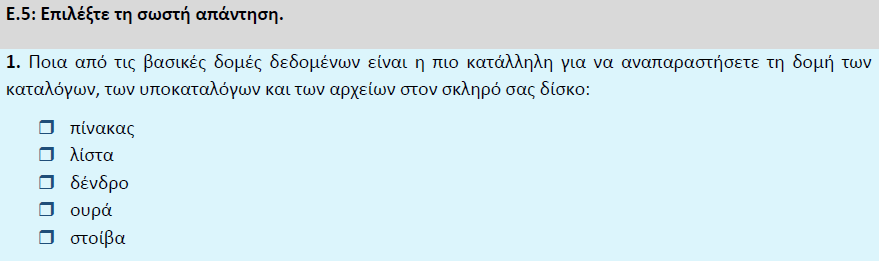 ΑΣΚΗΣΕΙΣ
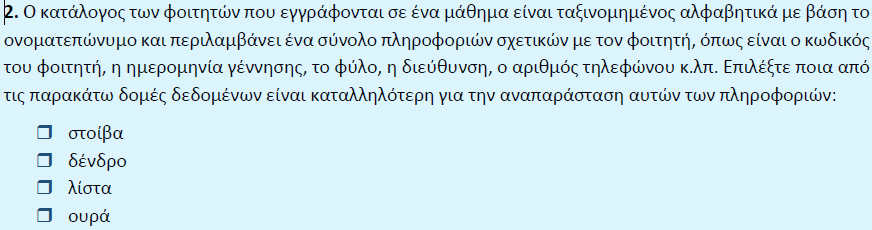 Αν θεωρήσουμε για λόγους απλούστευσης ότι η ταξινόμηση γίνεται σύμφωνα με το επίθετο του φοιτητή (θεωρούμε ότι το επίθετο είναι μοναδικό), τότε η επιλογή της δομής του δένδρου θεωρείται καταλληλότερη.
ΑΣΚΗΣΕΙΣ
Ε.6: Εγκυκλοπαίδεια 
Οι πληροφορίες σε μια εγκυκλοπαίδεια μπορούν να οργανωθούν σε ένα σύνολο θεματικών κατηγοριών, όπως Θετικές Επιστήμες, Ιστορία, Τέχνες κ.λπ. Κάθε θεματική κατηγορία μπορεί με την σειρά της να υποδιαιρείται σε μια άλλη σειρά θεματικών υποκατηγοριών σε διάφορα επίπεδα και υποεπίπεδα με τα άρθρα να βρίσκονται στη βάση της δομής. Για παράδειγμα, η κατηγορία Θετικές Επιστήμες μπορεί να περιλαμβάνει τις υποκατηγορίες Μαθηματικά, Φυσική, Χημεία, Πληροφορική κ.λπ. 
Επιλέξτε ποια από τις παρακάτω δομές δεδομένων είναι καταλληλότερη για την αναπαράσταση αυτών των πληροφοριών: 
i) δένδρο ii) λίστα iii) πίνακας
δένδρο
ΑΣΚΗΣΕΙΣ
Ε.13. Τηλεφωνικό Κέντρο Ταξί 
Ας υποθέσουμε ότι έχετε τηλεφωνήσει για να έρθει να σας πάρει ένα ταξί. Ένα από τα πιο σημαντικά πράγματα, που είναι κρίσιμα για τη λειτουργία του κέντρου που καλείτε, είναι η ικανότητά του να συνδυάζει τους οδηγούς με τους επιβάτες με αποτελεσματικό τρόπο. Σκεφτείτε ότι υπάρχουν 6 πιθανά ταξί τα οποία μπορούν να έρθουν εγκαίρως να σας παραλάβουν. Πώς θα επιλέξει το κέντρο να σας παραχωρήσει ένα ταξί; Μπορούμε να χρησιμοποιήσουμε γράφο για να δούμε πώς μπορεί να πραγματοποιηθεί η διαδικασία επιλογής του κατάλληλου ταξί. Το πρώτο ταξί (Α) απέχει 12, το δεύτερο (Β) 5, το τρίτο (Γ) 10, το τέταρτο (Δ) 7, το πέμπτο (Ε) 13 και το έκτο (ΣΤ) 20 χιλιόμετρα. 
i) Να σχεδιάσετε τον γράφο που αναπαριστά το πρόβλημα (πάνω στις ακμές γράψτε τα χιλιόμετρα). 
ii) Ποιον τύπο γράφου χρησιμοποιήσατε; 
iii) Ποιο ταξί θα επιλέξει το κέντρο; Θεωρείστε ότι το μόνο κριτήριο για την επιλογή είναι η χιλιομετρική απόσταση.
ΑΣΚΗΣΕΙΣ
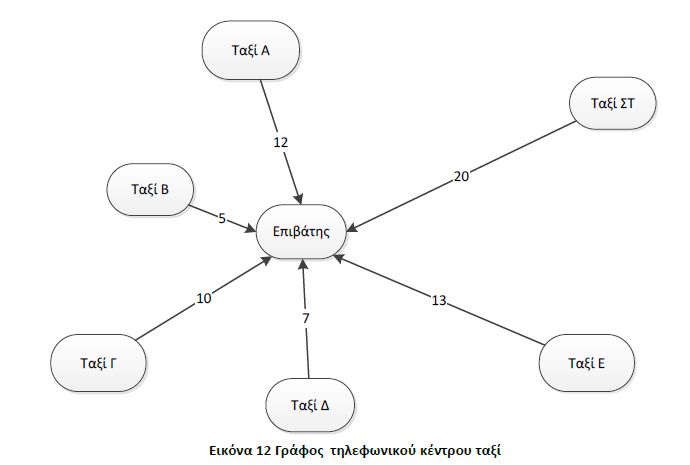 ΑΣΚΗΣΕΙΣ
Στατικές και δυναμικές δομές
Στατικές
Σταθερό πλήθος στοιχείων
Δυναμικές
Το πλήθος των στοιχείων  μπορεί να μεγαλώνει και να μικραίνει ανάλογα με τα δεδομένα. 
 (Υπάρχει  περιορισμός,   ποιος;)
Στατικές και δυναμικές δομές
Στατικές
Σταθερό πλήθος στοιχείων .
Δυναμικές
Το πλήθος των στοιχείων  μπορεί να μεγαλώνει και να μικραίνει ανάλογα με τα δεδομένα. 
   Υπάρχει περιορισμός από το μέγεθος της μνήμης.
Δομές δεδομένων στα μέσα αποθήκευσης
Κύριας Μνήμης
Δευτερεύουσας 
Μνήμης
Πίνακας 
Στοίβα 
Ουρά
Λίστα
Αρχεία δεδομένων
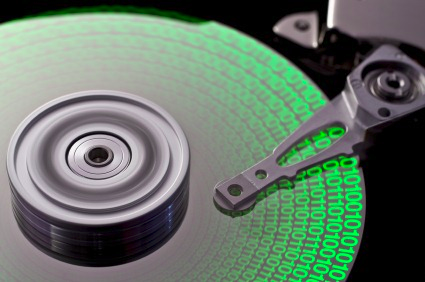 Αρχεία δεδομένων
Πεδία
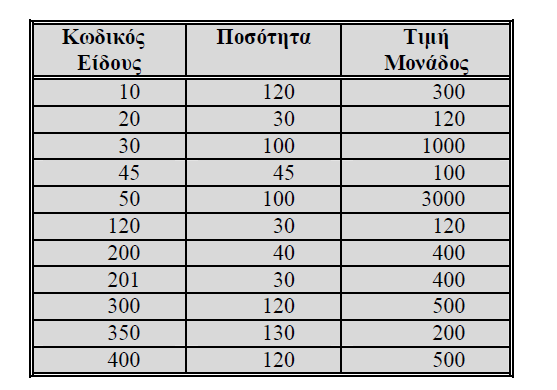 Εγγραφές